Unit 6
Subatomic particles
Rutherford’s model
Of the atom
Lesson Objectives:
Describe Rutherford’s gold foil experiment and the conclusions he made
Recall: J. J. Thomson (1897)
Discovered ELECTRONS using a cathode ray tube.
His Model of the Atom:
“plum pudding” model
Atom is positively charged with negative electrons “stuck” in it.
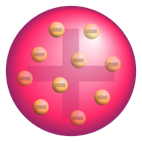 Rutherford’s Gold Foil Experiment
The experiment:
Shot positively charged alpha particles at gold foil.
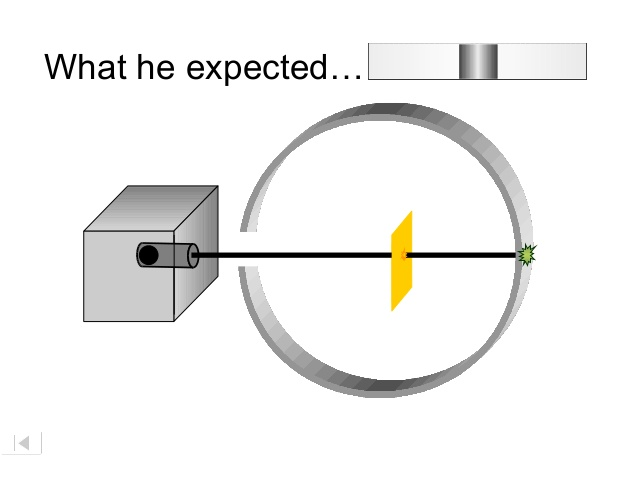 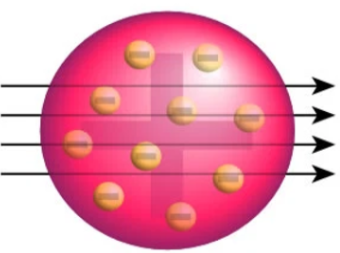 +
+
Rutherford’s Gold Foil Experiment
The Results: 
Most particles went straight through.
A few were deflected.
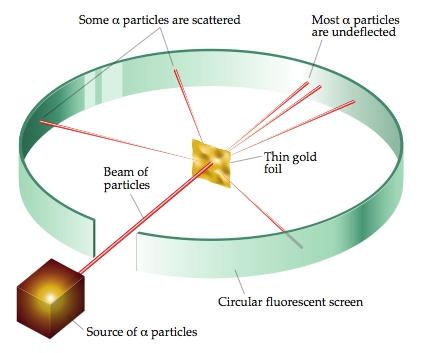 +
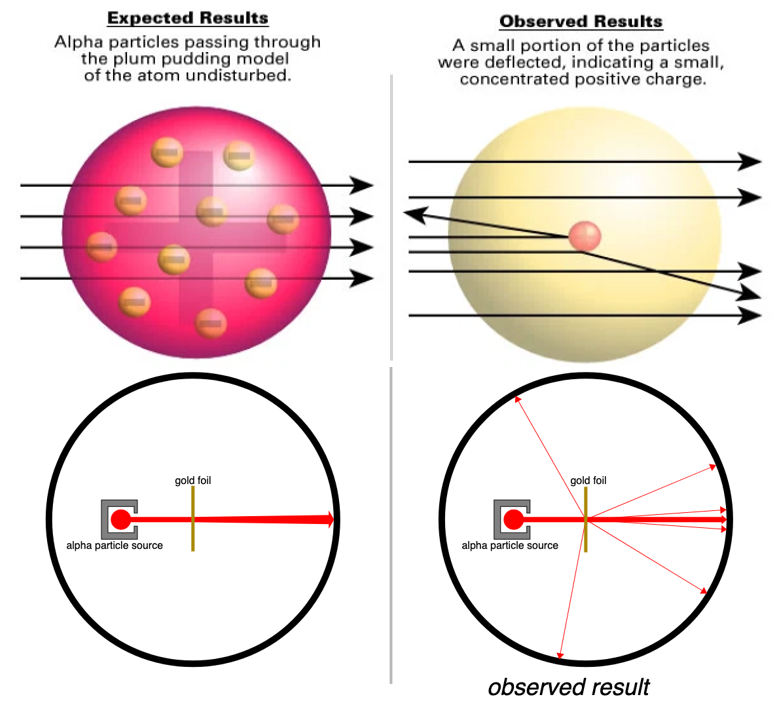 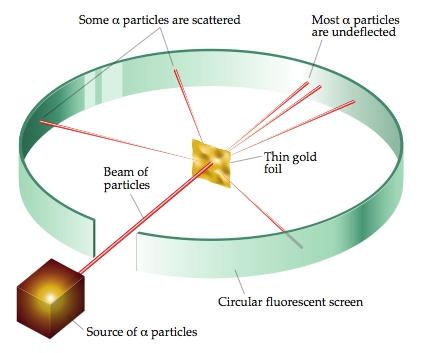 Rutherford’s Gold Foil Experiment
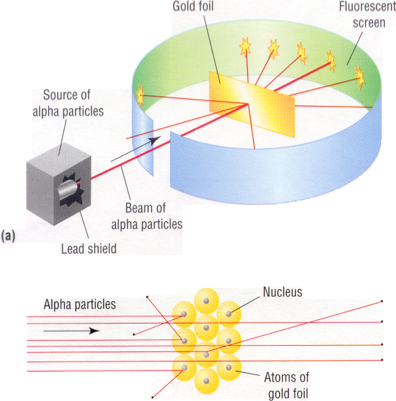 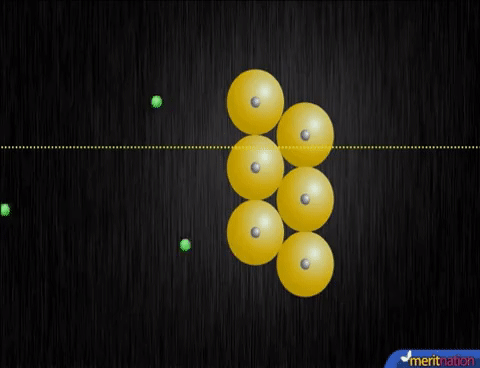 +
+
Rutherford’s Model of the atom
Discovered the NUCLEUS 
His Model of the Atom:
Small dense positive nucleus 
Atom is mostly empty space
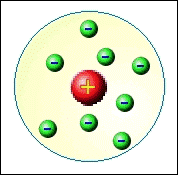 Describe Rutherford’s gold foil experiment and the conclusions he made
Subatomic Particles
Lesson Objectives:
Identify the subatomic particles of an atom (proton, neutron, and electron) 
Determine the number of protons, neutrons, electrons in a neutral atom
Subatomic Particles
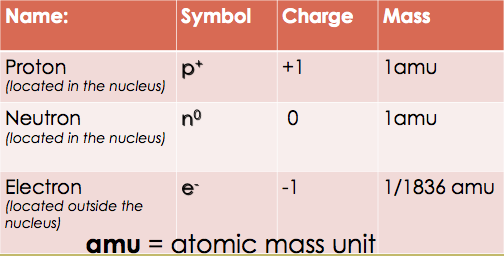 Parts of the atom
Nucleons = protons + neutrons
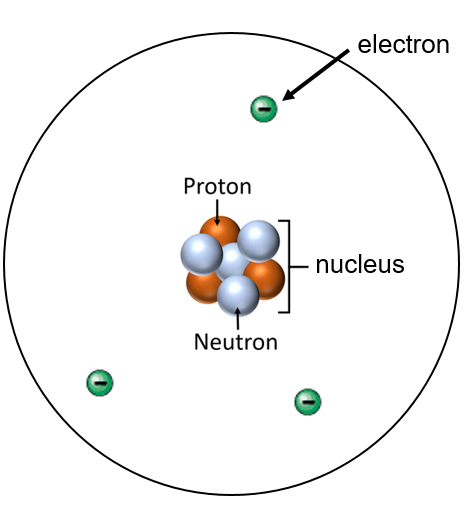 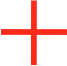 Parts of the atom
Atoms are neutral
# of protons (+) = # of electrons (-)
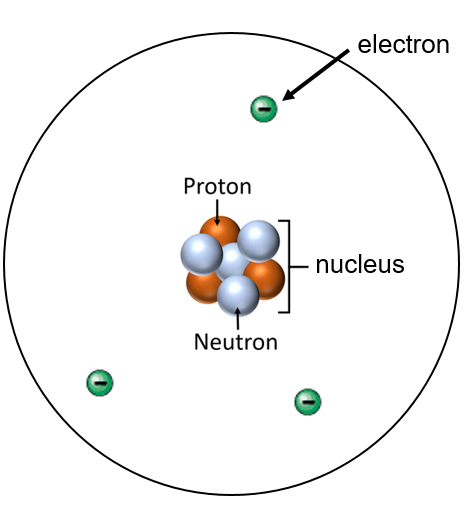 +
+
+
+3 -3 = 0
Atomic Number
Equal to the number of protons
Every element has its own atomic number
How periodic table is arranged
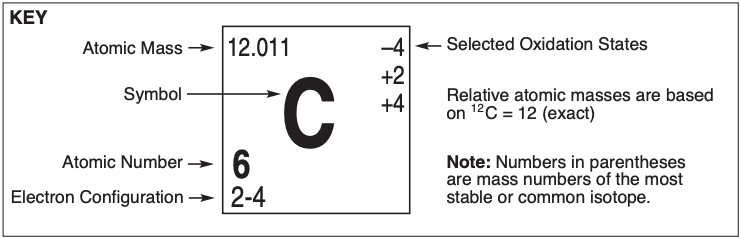 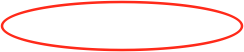 Mass Number
Equal to the sum of the protons and the neutrons (whole number) 
Can be written as carbon-12
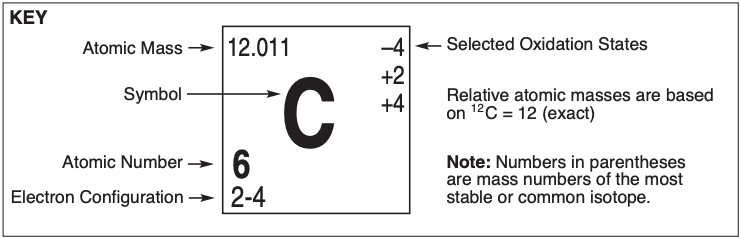 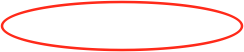 To Find: # of Protons
Look up atomic number on Periodic TableEx.  Lithium has 3 protons
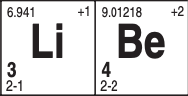 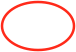 To find the # of electrons
The # of electrons are equal to the # of protons in a neutral atom
Ex. Lithium has 3 electrons
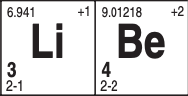 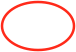 To Find: # of neutrons
Protons + Neutrons = Mass  
# of neutrons = mass # - number of protons
Ex. Lithium has 4 neutrons    (7 – 3) = 4
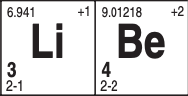 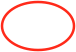 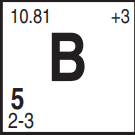 Example: I do
5
11
5
6
5
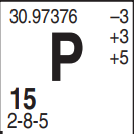 Example: We do
15
31
15
16
15
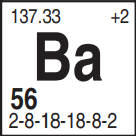 Example: You do
56
137
56
81
56
Identify the subatomic particles of an atom (proton, neutron, and electron) 
Determine the number of protons, neutrons, electrons, and nuclear charge in a neutral atom
Ions
Lesson Objectives:
Determine the number of protons, neutrons, and electrons in an ion
Determine the nuclear charge of an atom and ion
Ions
Charged particles
Formed when atoms gain or lose electrons
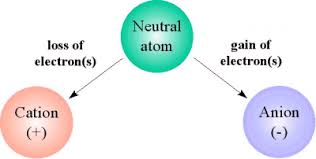 Cation
The atom loses electron(s) becomes positively charged (oxidation)Ex. Na+
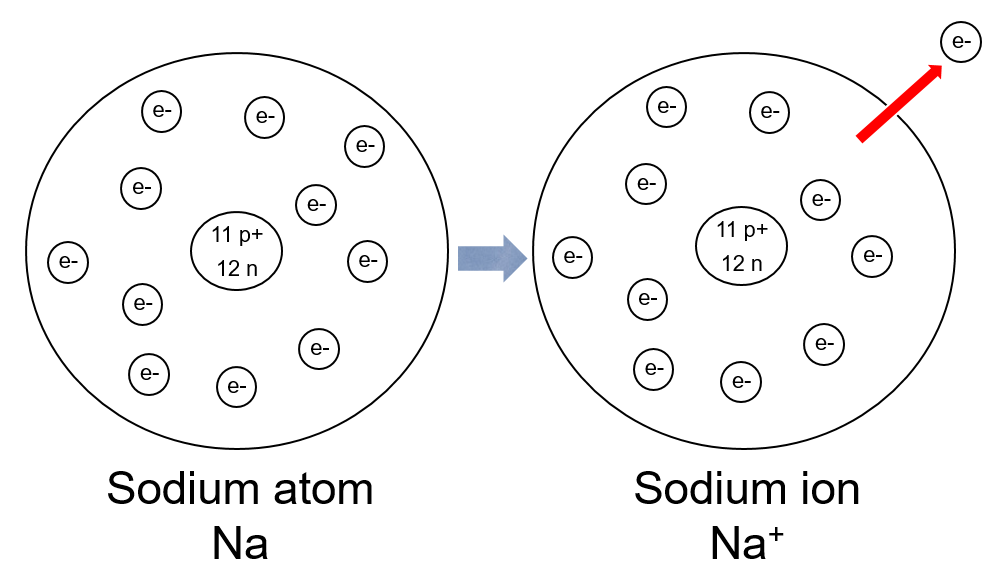 10 e-
11 e-
Anion
The atom gains electron(s) becomes negatively charged (reduction)Ex. Cl-1
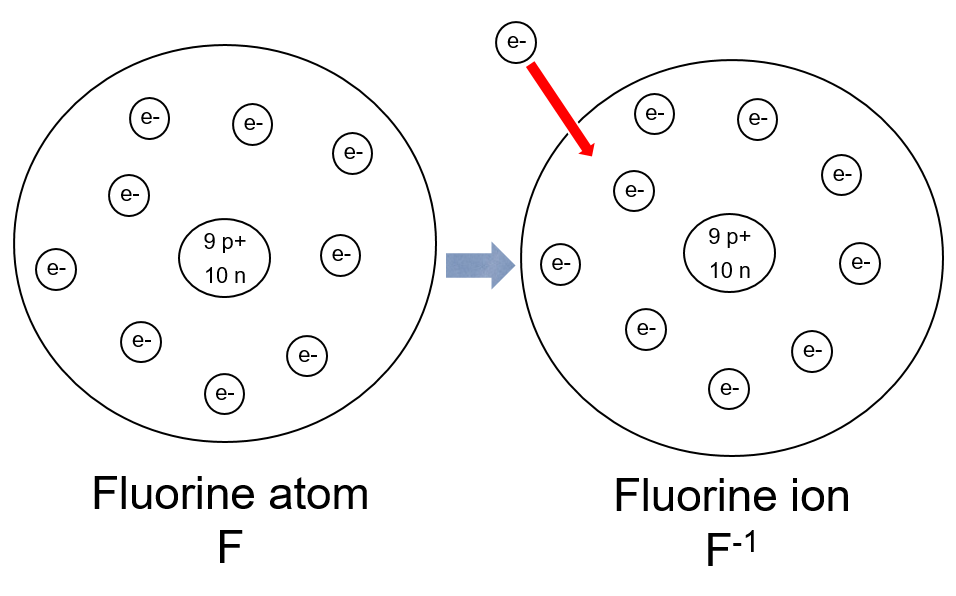 9 e-
10 e-
Example: I do
56
26
30
23
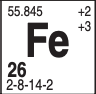 = +3
26+
23-
Example: We do
80
35
45
36
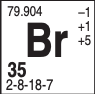 = -1
35+
36-
Example: You do
16
8
8
10
= -2
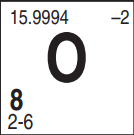 8+
10-
Nuclear Charge
The only charged particle in nucleus is protons (+)
Ex. nuclear charge of N is +7
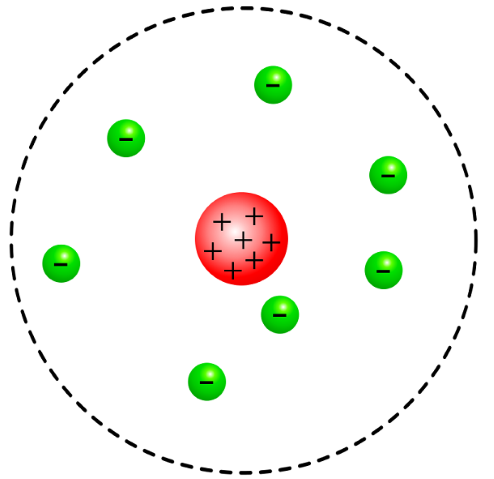 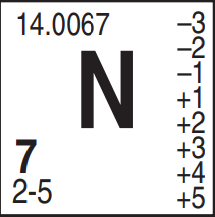 +7
+6
Example:
What is the nuclear charge of the sodium atom and the sodium ion?
11 +
11 +
11 -
10 -
Na atom
Na+ ion
Determine the number of protons, neutrons, and electrons in an ion
Determine the nuclear charge of an atom and ion
Isotopes
Lesson Objectives:
Differentiate between atomic number, mass number, and (average) atomic mass
Calculate the number of neutrons in an isotope
Isotopes
Elements that have the same # of protons (atomic #) but different # of neutrons resulting in a different mass.
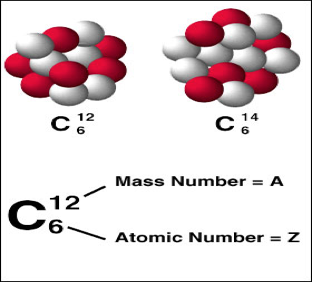 Isotope Symbols
Show the mass of isotope
Same atomic #, different mass #
Ex. isotope symbol of element X                                    X
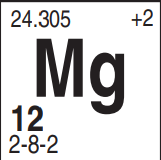 Mass #
Atomic #
Common Isotopes of Hydrogen
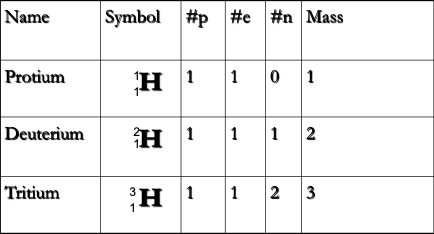 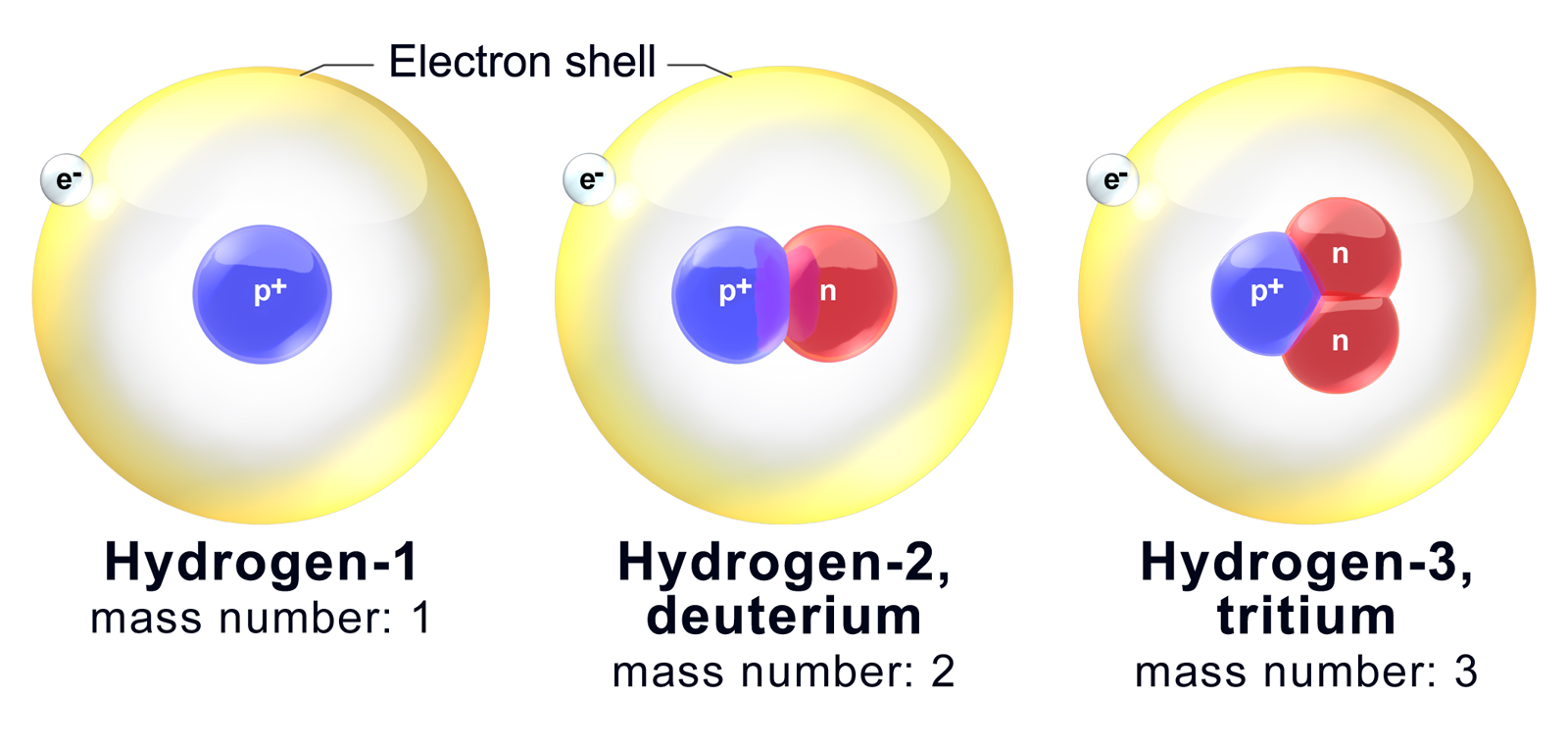 Example
Write the isotope symbol for oxygen-17


How many neutrons does it have?
17
O
8
9
Example:
Which isotope of hydrogen is most abundant?
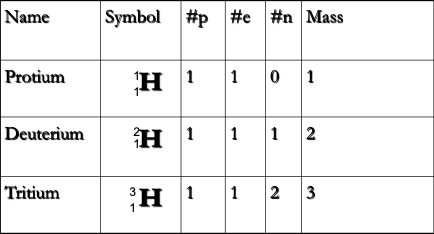 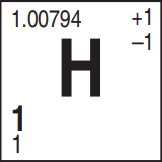 You should be able to:
Differentiate between atomic number, mass number, and (average) atomic mass
Calculate the number of neutrons in an isotope
Calculating average 
Atomic Mass
Lesson Objective
Calculate the (average) atomic mass for all isotopes of an element
Determine the average atomic mass and identity of an element from Mass Spectrometry
Why is atomic mass not a whole #?
Mass number = protons + neutrons 
Atomic mass on the periodic table is a weighted avg. of all the naturally occurring isotopes of that element and the relative abundances (amounts)
Chlorine-35 (67.49%)    chlorine-37 (32.51%)
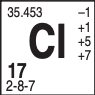 Example of a general weighted avg
50% exams        8510% quizzes       100.15%  labs         9525%  HW/CW     80
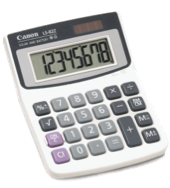 (50 x 85) + (10 x 100.) + (15 x 95) + (25 x 80.) =
87 avg
100
Example: I do
Boron-10     19.78%   10.013 amuBoron-11     80.22%   11.009 amuMultiply the mass of each isotope by its percent abundance then divide by 100
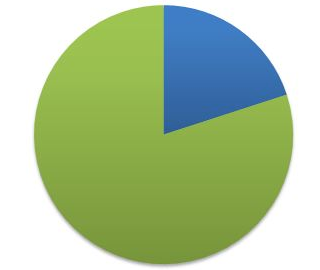 10.013 amu
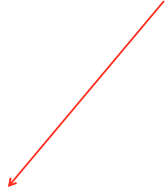 11.009 amu
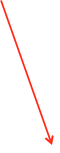 (19.78 x 10.013)   +   (80.22 x 11.009)
=
10.82 amu
100
Example: We do
Determine weighted atomic massPotassium-39    93.12%    38.964 amuPotassium-41     6.88%     40.962 amu
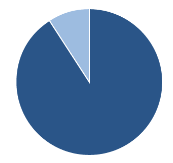 40.962 amu
38.964 amu
(93.12 x 38.964)   +   (6.88 x 40.962)
= 39.10 amu
100
Example: You do
Determine weighted atomic massMagnesium -24     78.70%    23.98504 amuMagnesium-25      10.13%     24.98584 amuMagnesium-26      11.17%		  25.98259 amu
(78.70 x 23.98504) + (10.13 x 24.98584) + (11.17% x 25.98259)
100
= 24.31 amu
Question
How do we tell if this substance is sugar or an illegal drug?
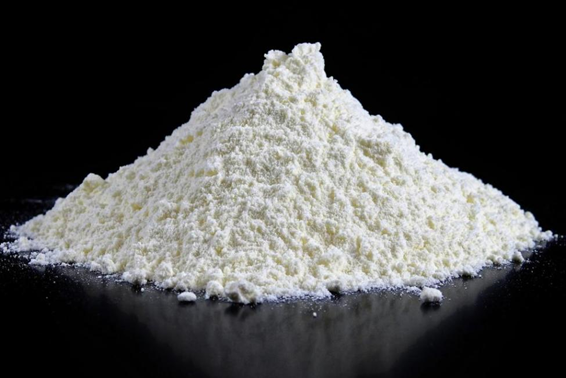 How does Mass Spectrometry Work?
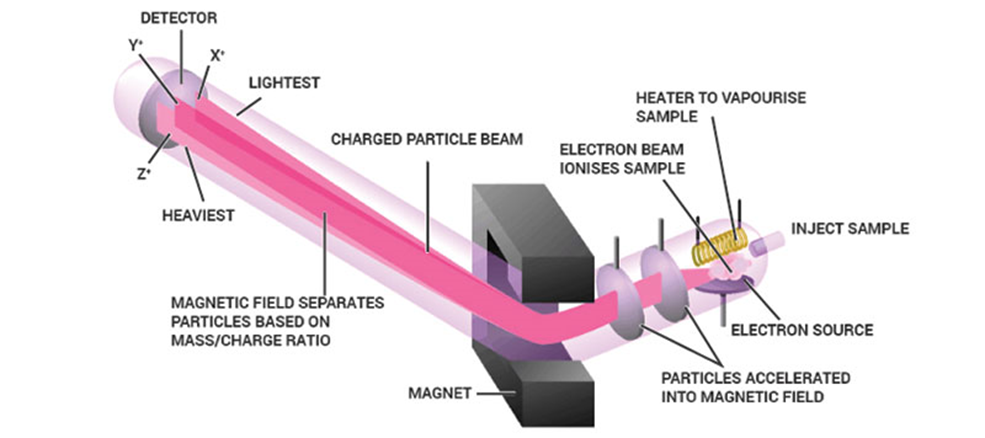 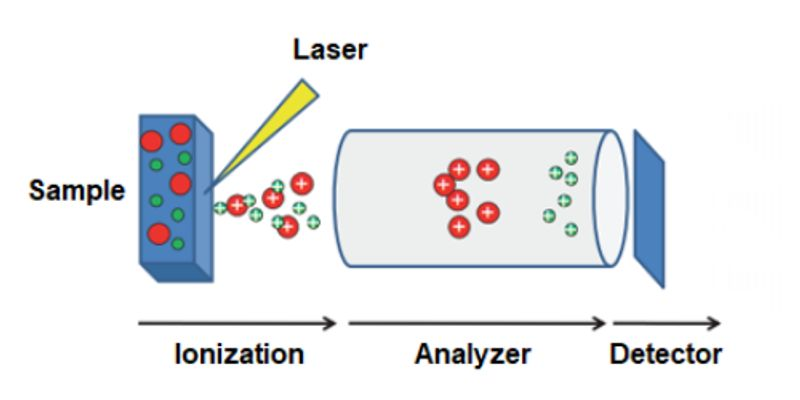 Copper Mass Spec Analysis
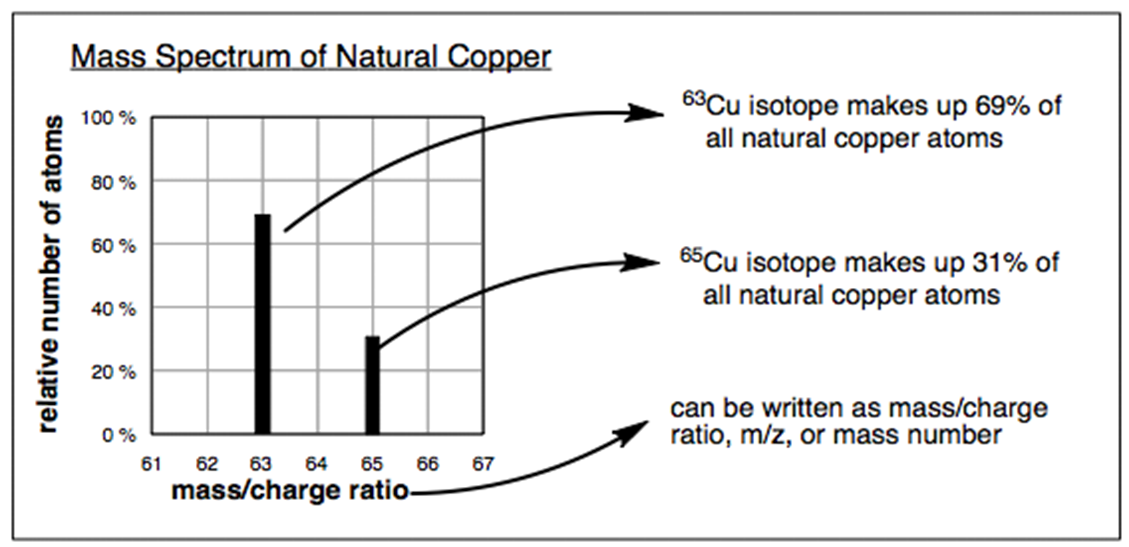 Chlorine Mass Spec Analysis
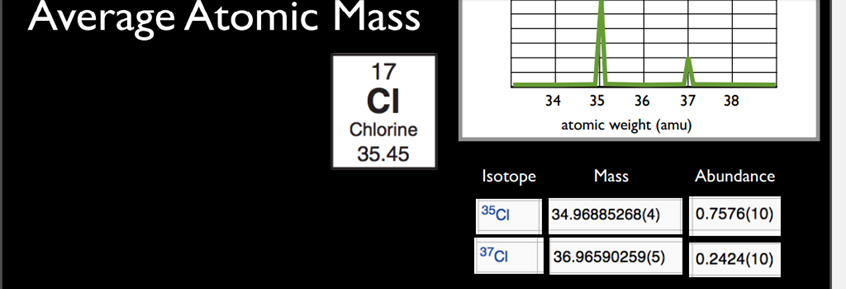 Atomic Mass = (mass)(% abundance) = (mass)(%abundance)….
          (34.97)(.7576) + (36.96)(.2424) = 35.45amu
Example:
Determine the average atomic mass and identify of this element
(80 x 24) + (10 x 25) + (10 x 26)
100
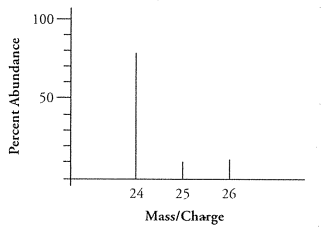 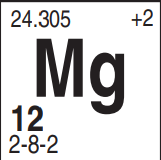 = 24.3 amu
Calculate the (average) atomic mass for all isotopes of an element
Determine the average atomic mass and identity of an element from Mass Spectrometry
Bohr Diagrams
Lesson Objectives:
Construct Bohr diagrams for atoms
Construct Bohr diagrams for ions
Bohr’s Model of the atom
Problems with Rutherford’s Model:
Bohr knew any charged particle that is moving like an electron would give off electromagnetic radiation (energy)
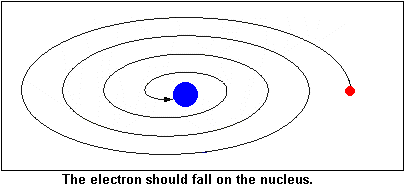 [Speaker Notes: Would quickly spiral into the middle of the atom and destroy the atom and he knew this wasn’t the case]
Bohr Model of the Atom
He also knew that if it was giving off energy, the wavelength of that radiation would vary producing a continuous spectrum of electromagnetic energy in the form of visible light.
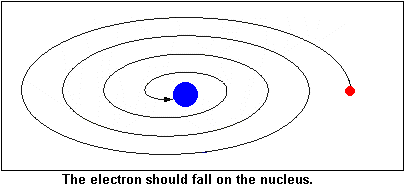 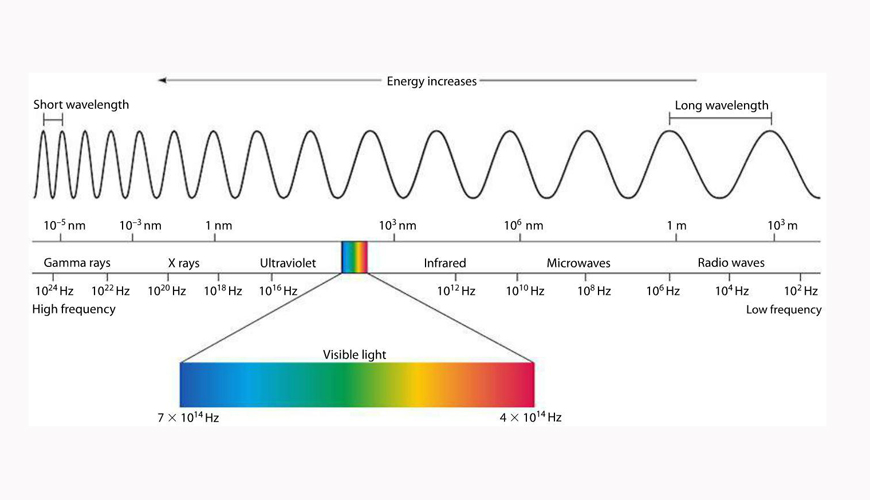 What Bohr Discovered
The energy given off wasn’t continuous
Had discrete units of energy
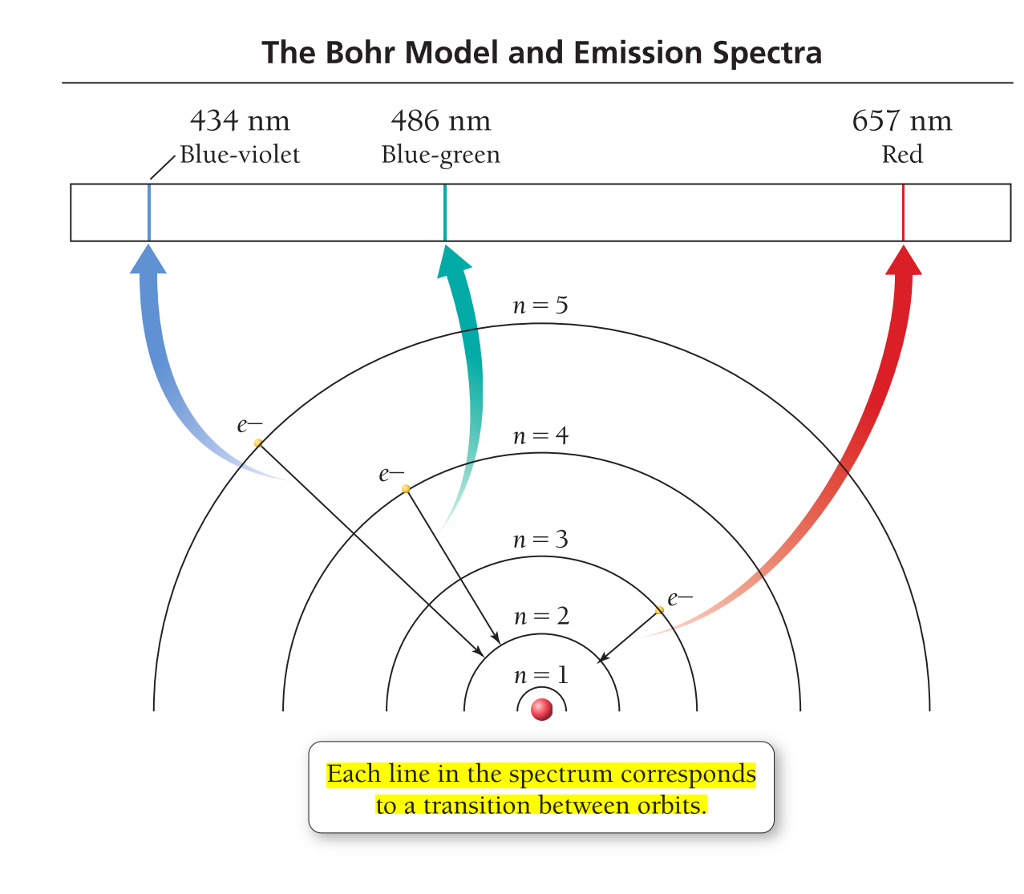 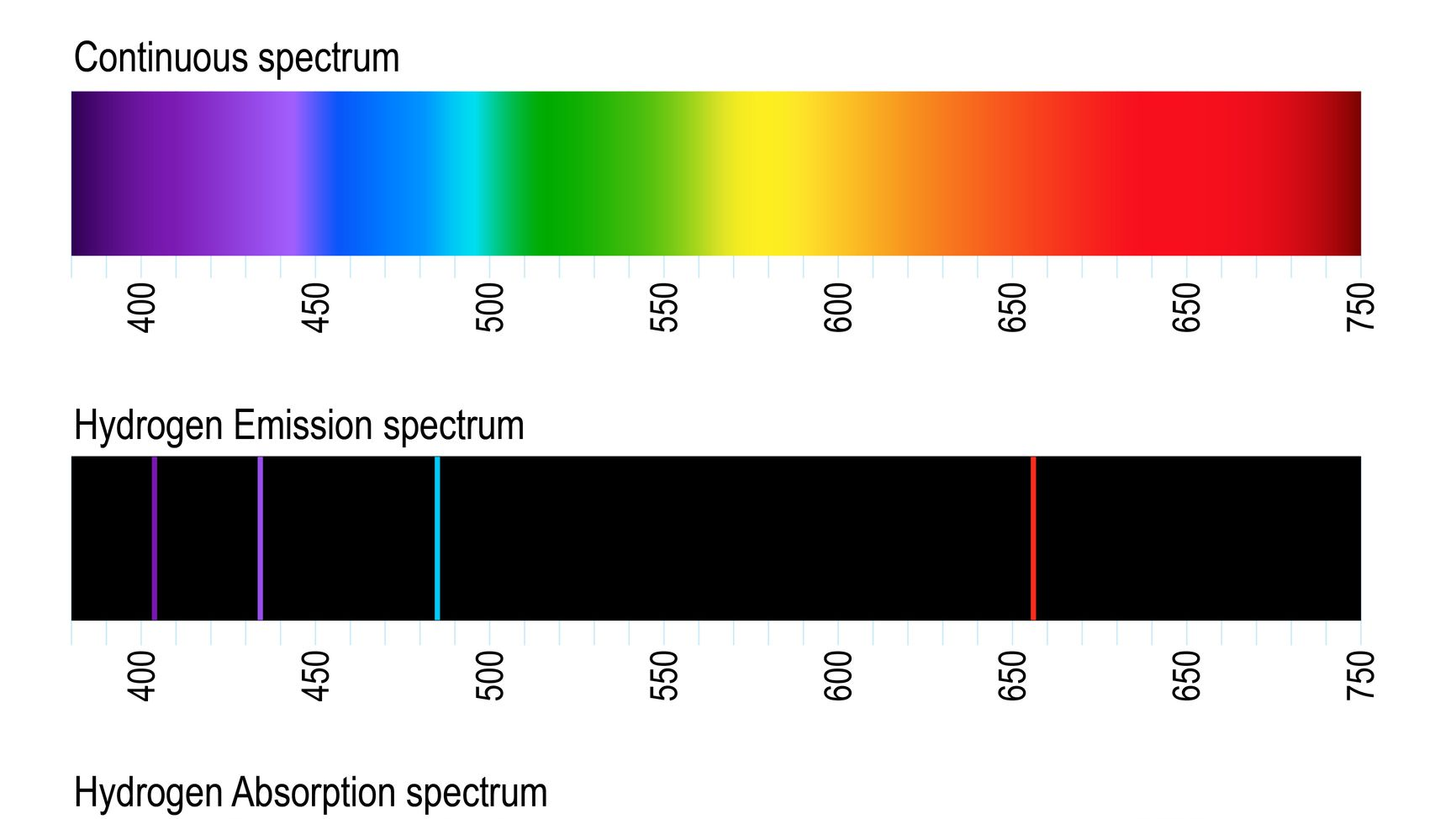 Bohr’s Model of the Atom
Determined that electrons are located in energy levels called orbits. 
Each energy level (orbit):
is a fixed distance from the nucleus
can hold a specific number of electrons
has a definite amount of energy
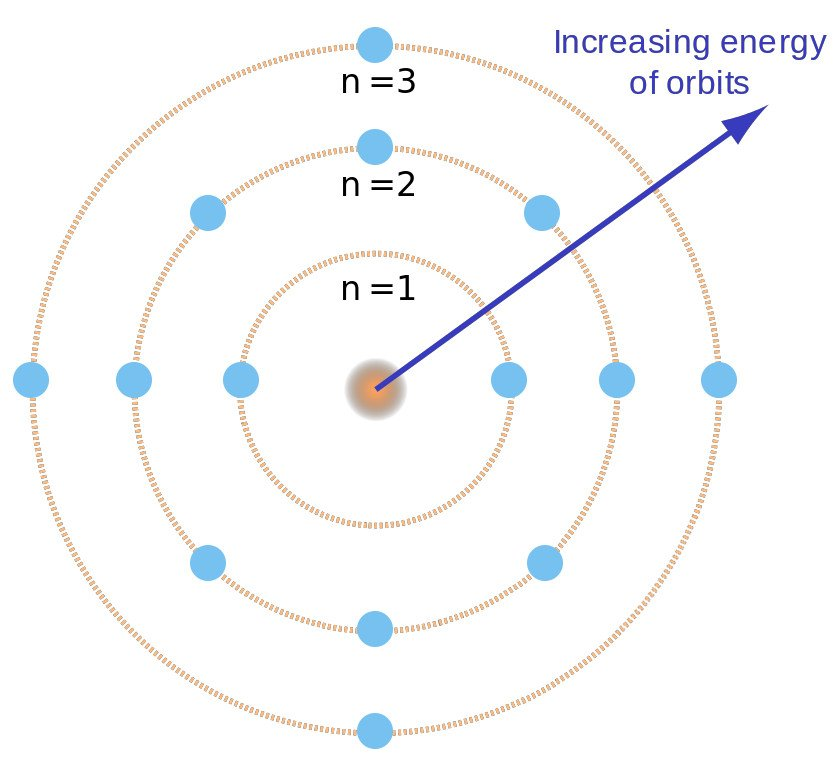 +
Bohr’s Model of the Atom
The further away from nucleus the greater the energy of the electrons
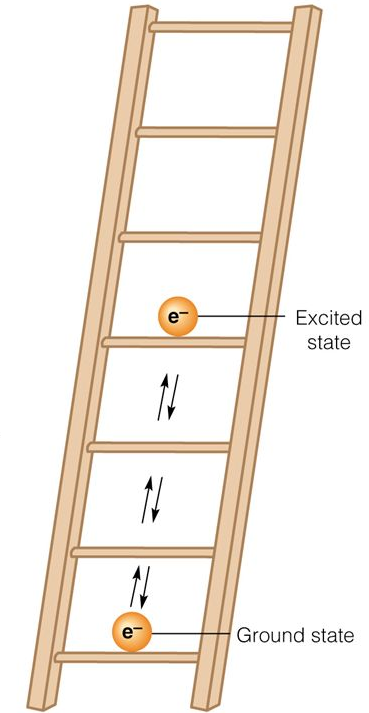 Increasing energy
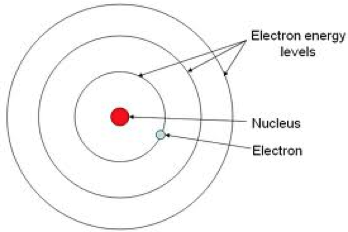 Constructing Bohr Diagrams
Look up electron configuration on periodic table 
Draw a circle for nucleus and write # of protons and neutrons in it.
Draw in energy levels and write the # of electrons in each shell
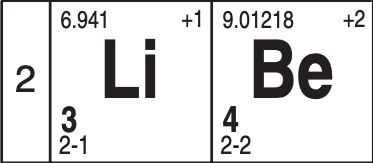 Example: Bohr Diagram of Mg
12 p+
12 e-
0
8 e-
12p+
12n0
2 e-
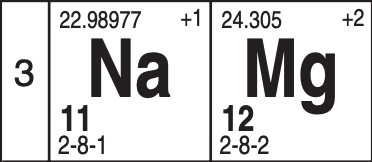 2 e-
Constructing Bohr Diagrams: Ions
Same as for atoms except you add/subtract the e- from the outermost energy level)
Example: Mg+2
12 p+
10 e-
2 e-
8 e-
+2
12p+
12n0
2 e-
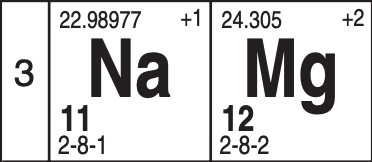 Example: O-2
8 p+
10 e-
2 e-
6e-
-2
8p+
 8n0
8e-
2e-
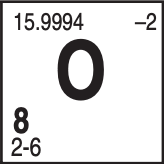 Construct Bohr diagrams for atoms
Construct Bohr diagrams for ions
Bright Line Spectra
Lesson Objectives:
Differentiate between excited and ground state
Explain how light is produced
Identify substances based upon their bright line spectra
Ground State
Ground State- When electrons occupy the LOWEST available ENERGY LEVELS.  (configuration on periodic table)
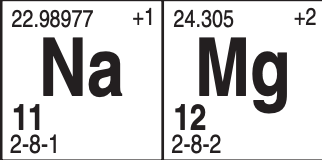 Excited State
Excited State- Electrons NO LONGER occupy the lowest available energy levels (different than electron configuration)
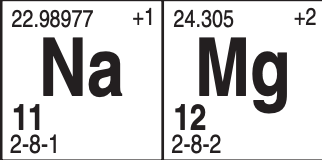 Example: Possible Excited States of Na
Energy
11p+
12n0
Total # of electrons doesn’t change
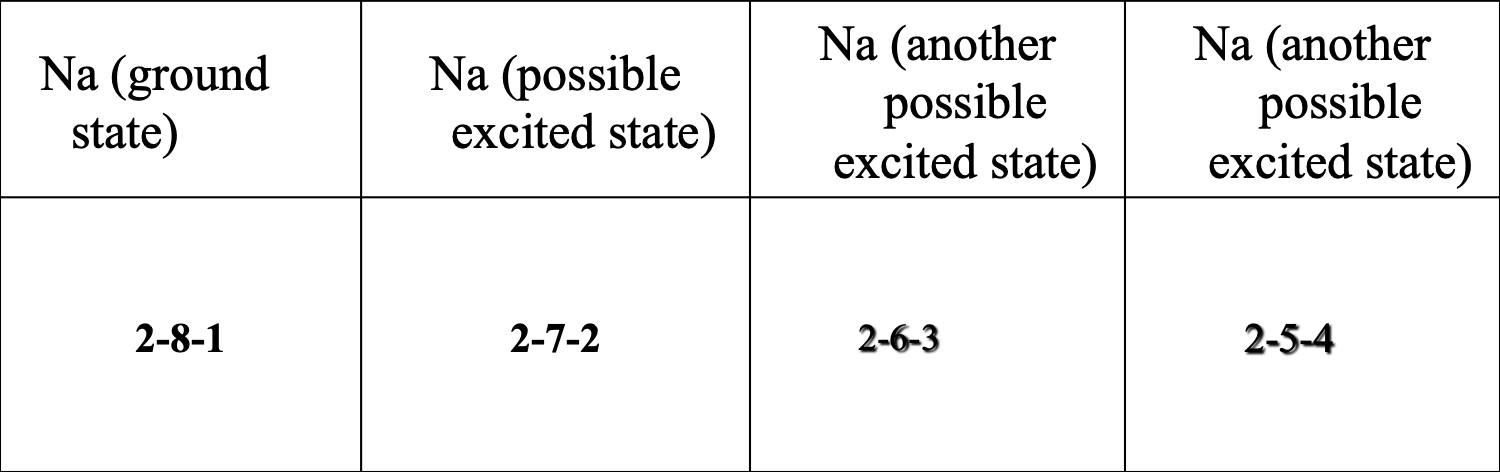 11
11
11
11
How to determine if configuration is ground or excited
Add up total # of electrons in configuration
Determine element
If it matches element configuration on periodic table = GROUND
If it doesn’t match = EXCITED
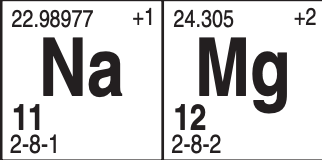 Example: I do
Identify the electron configuration as being ground state or excited state:  2-6-1
2+6+1 = 9
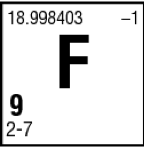 Fluorine
Excited State
Example: We do
Identify the electron configuration as being ground state or excited state: 2-8-3
2+8+3+1 = 13
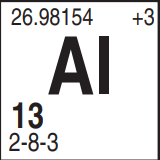 13 = Al
ground state
Example: You do
Identify the electron configuration as being ground state or excited state: 2-8-3-1
2+8+3+1 = 14
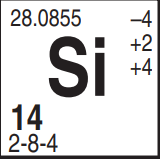 14 = Si
excited state
Light
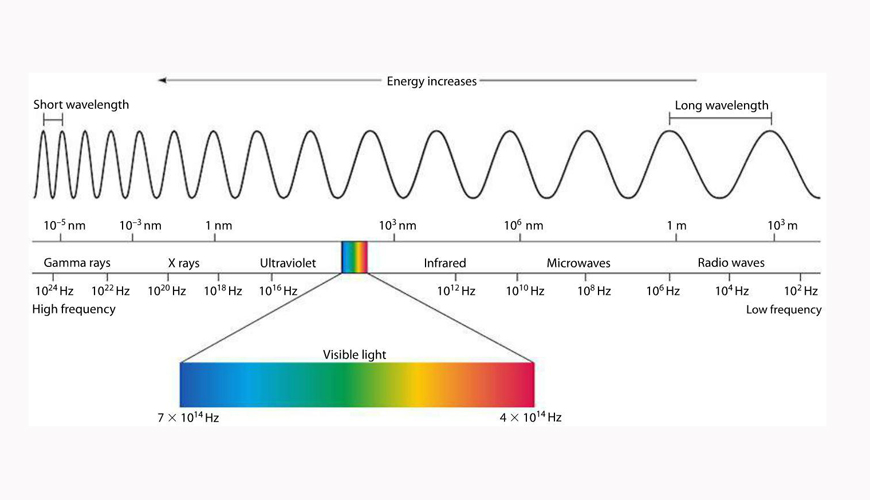 Absorption
Excited State: Electrons absorb energy as they move to higher energy levels 
This excited state is temporary and unstable.
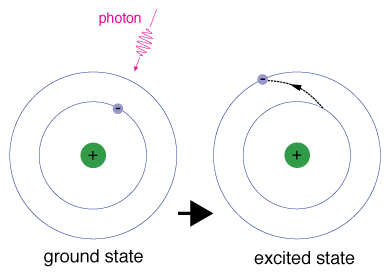 Emission
Ground State: Lowest energy configuration. Electrons will eventually lose the absorbed energy and return back to ground state.  
They give off the energy in the form of light energy
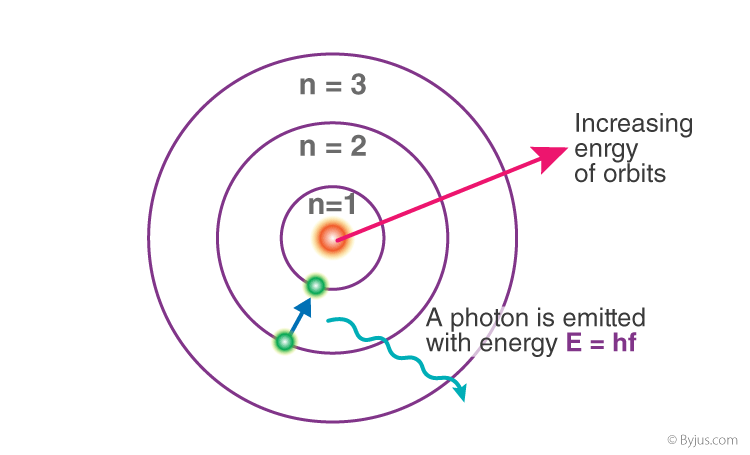 Light Energy
The color of light (wavelength) is determined by the amount of energy lost by the electron when it falls back to its ground state.
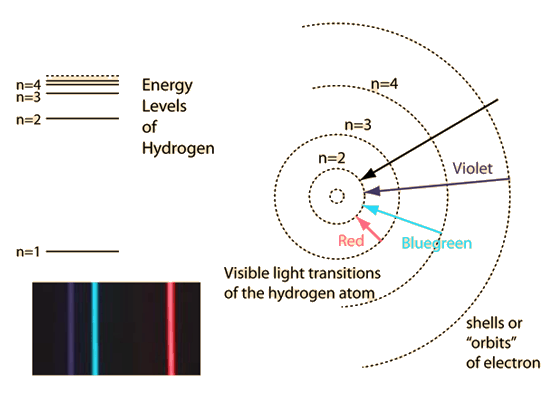 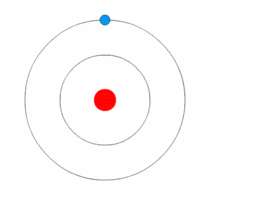 Bright Line Spectra
Each element has its own bright line spectra that is unique. (like a fingerprint)
Can be used to identify an unknown mixture of gases.
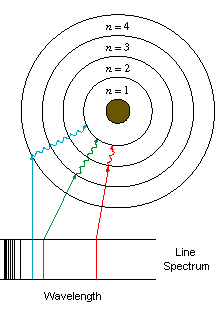 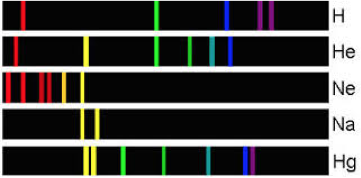 Example: What gases make up the unknown?
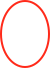 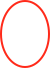 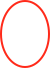 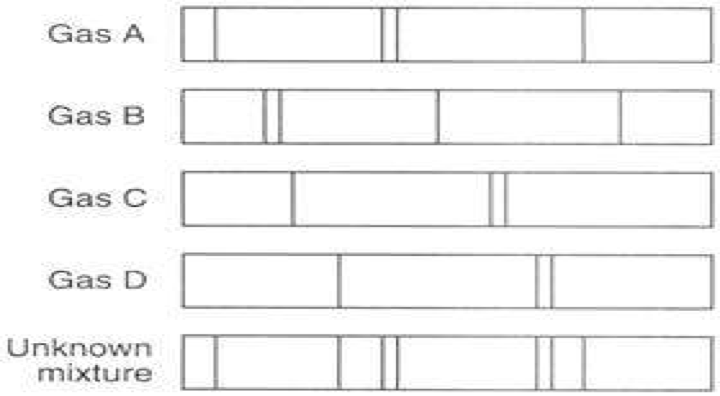 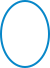 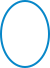 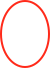 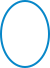 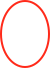 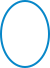 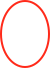 Differentiate between excited and ground state
Explain how light is produced
Identify substances based upon their bright line spectra
Lewis Dot Diagrams
Lesson Objectives:
Construct Lewis dot diagrams for atoms
Construct Lewis dot diagrams for ions
Lewis Dot Diagrams
Only show VALENCE ELECTRONS
Valence shell: outermost shell of an atom that contains electrons
Valence electrons: electrons that occupy the valence shell (last number in electron configuration)
Steps for Drawing Lewis Dot Diagrams
Draw the element’s symbol
Locate the valence electron number (last # in the electron configuration
Give out 1 electron to each side.  Once all         sides have 1 valence e- then give another to     each side
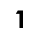 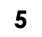 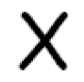 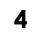 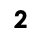 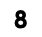 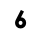 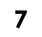 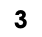 Example: Carbon Dot Diagram
C
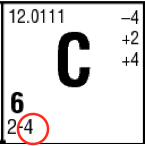 Example: Oxygen Dot Diagram
O
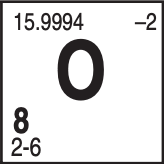 Example: Aluminum Dot Diagram
Al
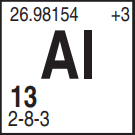 Lewis Dot Diagrams: Ions
Draw brackets around the element symbol
Write charge of ion outside bracket on top right corner of symbol
Positive ions no dots
Negative ions 8 dots
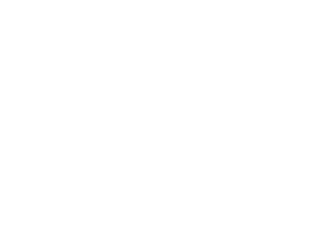 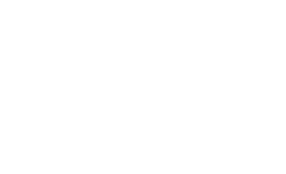 Example: Positive Ion
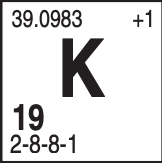 Potassium IOn K+
2-8-8
-1
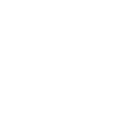 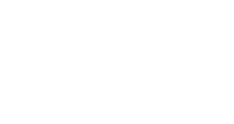 [
]
K
Example: Negative Ion
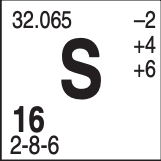 Sulfide IOn S-2
8
2-8-
6
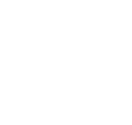 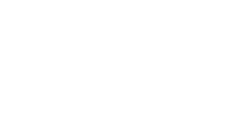 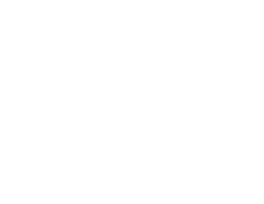 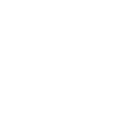 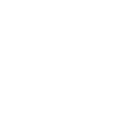 Example: Negative Ion
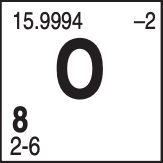 oxide IOn O-2
2-
6
8
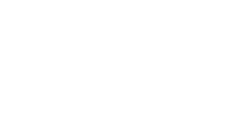 [
]
O
Construct Lewis dot diagrams for atoms
Construct Lewis dot diagrams for ions
Quantum Mechanical Model
Objectives
Construct electron configurations using sublevels.
Describe the Heisenberg Uncertainty Principle.
Describe the shape of electron orbitals.
Explain and utilize Aufbau and Hund's Rules.
If there are 7 principle energy levels of a Bohr diagram, how many transitions are there that would emit light?

Does that correlate to the number of possible lines in a spectra?
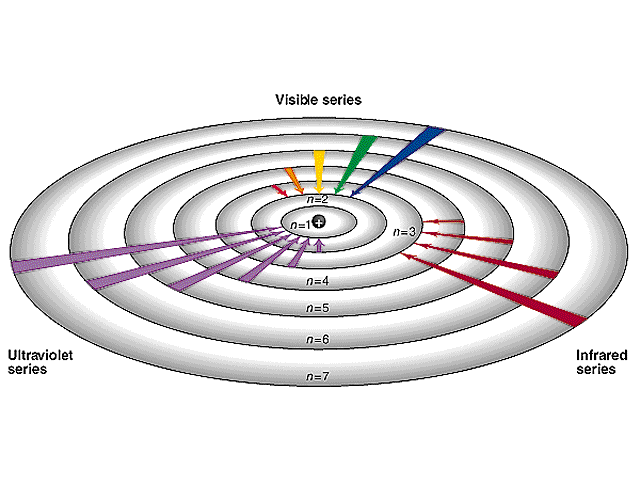 Quantum Mechanical Model
Schrodinger, de Brogli, and Heisenberg solved mathematical equations to describe the behavior of e- in the H atom as being both particle and wavelike, which lead to the quantum mechanical model. The QMM specifies that each e- has a specific energy, however, they do not follow a specific path. Instead, there are areas of probable e- location, which are called orbitals.
Quantum Mechanical Model
The scientists chose to study the hydrogen e- with the lowest energy (ground state), which they labeled 1s. They found that the e- is moving but not necessarily in circles.
Heisenberg Uncertainty Principle
It’s impossible to know both the location of an e- and its velocity (speed) at the same time. It is more probable to find an e- near the nucleus. The size of the 1s orbital is described as the radius of a sphere that encloses 90% of the total e- probability.
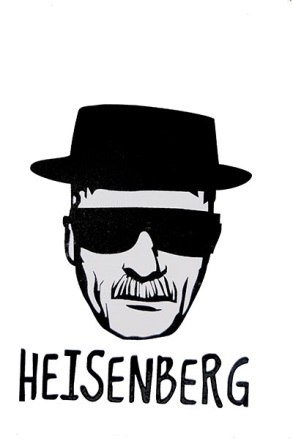 Quantum Mechanical Model
These calculations continued until they could describe any e- from any element. The first number for the electron represents the row that the element can be found in. This is the energy level. 
The letter represents the sublevel the electron is in, based on area of the periodic table. It will tell you the shape of the orbital. (s is spherical, p is lobes and d has 2 lobes). 
The superscript represents the number of electrons in that sublevel.
S p d orbitals
P orbitals
D orbitals
Examples
Give the row number and sublevel of each of the following elements:
	a. Fluorine
	b. Carbon
	c. Manganese
	d. Sodium
	e. Phosphorous
2p
2p
3d
3s
3p
Aufbau Principle
As protons are added one by one to the nucleus to build up the elements, so are e-. A new and more specific e- configuration can be written using all the first three quantum letters. Here is the order to fill the orbitals: 

1s2 2s2 2p6 3s2 3p6 4s2 3d10 4p6 5s2 4d10 5p6 6s2 4f14 5d10 6p6 7s2 5f14 6d10 7p6
Examples
The configuration for Be ends at 2s and the second element in. S it ends at 2s2. Write everything before 2s2:
Be is 1s2 2s2
The configuration for Sulfur ends at 3p4.
S is 1s2 2s2 2p6 3s2 3p4
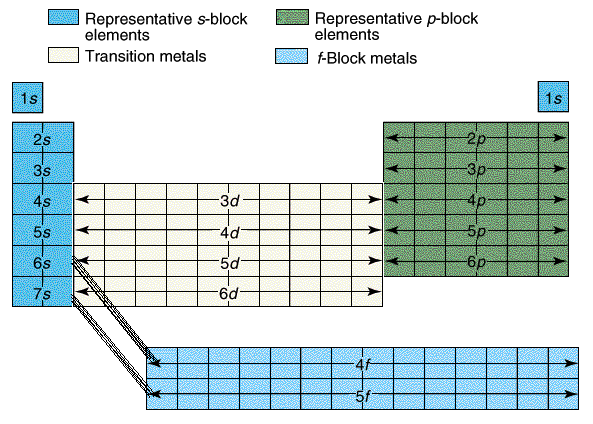 Problems?
You will notice that it seems to skip around a lot and this is because this is the order of the periodic table. This shows that 4s is in fact a lower energy level than 3d and 4f is higher energy than many other sublevels in energy level five.
Orbital Energies
Using a diagram like the one to your left, it is easy to show the way e- fill the orbitals.
Hund’s Rule
Notice that Carbon’s 6th arrow is in the second p orbital. Hund’s Rule states the lowest energy configuration is one having the maximum number of unpaired electrons allowed by Pauli Principle in a particular set of degenerate orbitals. They should have parallel spins. 
In English? Put one up arrow in each box before any get two.
Examples
How many unpaired electrons does nitrogen have?


How many unpaired electrons does nitrogen have?
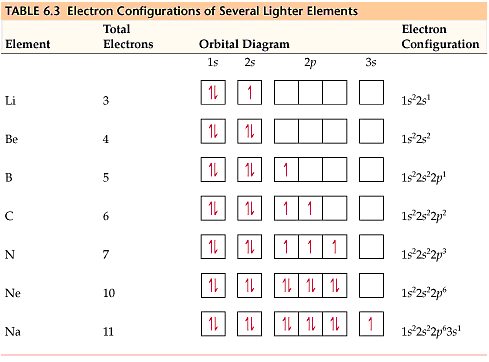 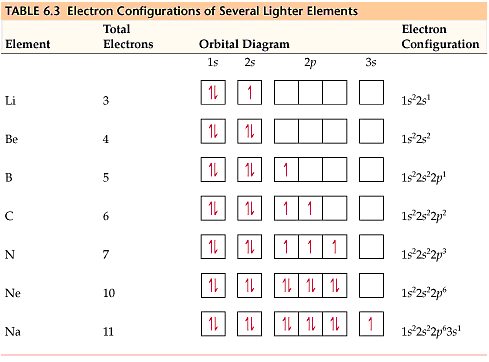 Valence electrons
Valence e- are e- in the outermost principal energy level. The rule still holds: the elements in the same group have the same number of valence e-. Therefore, Nitrogen with a configuration of 1s22s22p3 and Phosphorous with a configuration of 1s22s22p63s23p3 both have 5 valence e- because they are both in group 15.
You should be able to:
Construct electron configurations using sublevels.
Describe the Heisenberg Uncertainty Principle.
Describe the shape of electron orbitals.
Explain and utilize Aufbau and Hund's Rules.
Electron Configurations
Lesson Objectives
Construct electron configurations using sublevels for ions including exceptions to Aufbau.
Understand and utilize the noble gas short cut.
Label atoms as diamagnetic or paramagnetic.
Define nodes and isoelectric pairs of atoms.
Ions
Remember, when ions form, electrons are added and subtracted to the valence shell!
Fluorine is 1s2 2s2 2p5 
The F- is 1s2 2s2 2p6 
Manganese is 1s2 2s2 2p6 3s2 3p6 4s2 3d5
The Mn+2 ion is 1s2 2s2 2p6 3s2 3p6 3d5
Noble Gas Short Cut
Larger elements will have extremely long configurations. A shortcut is to use noble gas configurations. So Sodium has 11e- and a configuration of 1s22s22p63s1 or [Ne]3s1.
Isoelectronic
When two ions or atoms have the same number of electrons. Example: Ar and K+1.
Argon:			 1s2 2s2 2p6 3s2 3p6 
Potassium: 		1s2 2s2 2p6 3s2 3p6 4s1
Potassium Ion:		 1s2 2s2 2p6 3s2 3p6
Magnetism
Paramagnetism: A type of induced magnetism associated with unpaired electrons that cause a substance to be attracted to the inducing electric field. 
Diamagnetism: a type of magnetic field associated with paired electrons that cause a substance to be repelled from the inducing electric plate.
You should be able to:
Construct electron configurations using sublevels for ions including exceptions to Aufbau.
Understand and utilize the noble gas short cut.
Label atoms as diamagnetic or paramagnetic.
Define nodes and isoelectric pairs of atoms.